9 мая - это всенародный праздник. Солдаты воевали, а женщины растили детей - будущее страны. Общими усилиями была достигнута победа над врагом! В этом году наш народ отмечает 68-летие  Великой Победы.
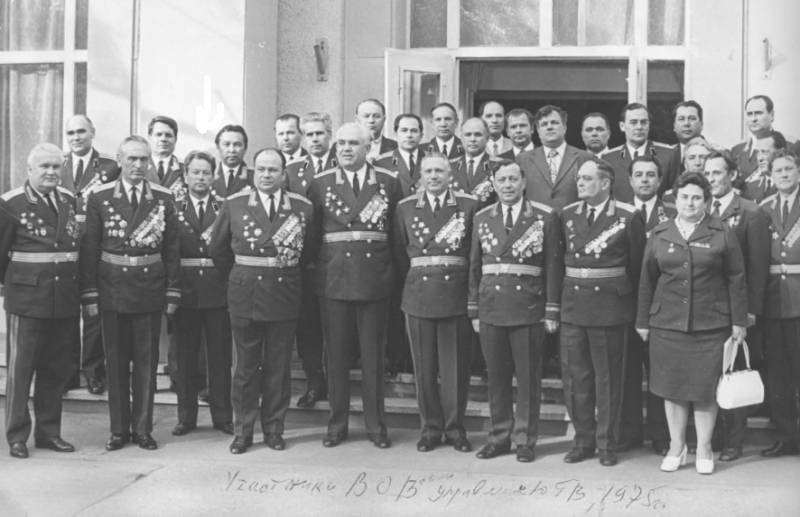 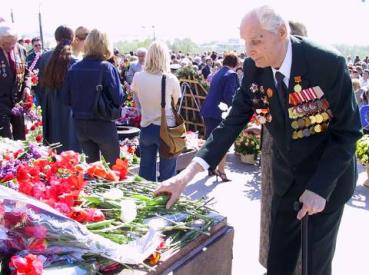 Нет в России семьи, которую война обошла стороной. В этот день вспоминают тех, кто остался на полях сражений, тех, кто после войны налаживал мирную жизнь.
В этот Великий день принято бывать на могилах погибших воинов, возлагать венки, живые цветы тем, кто не вернулся с войны.
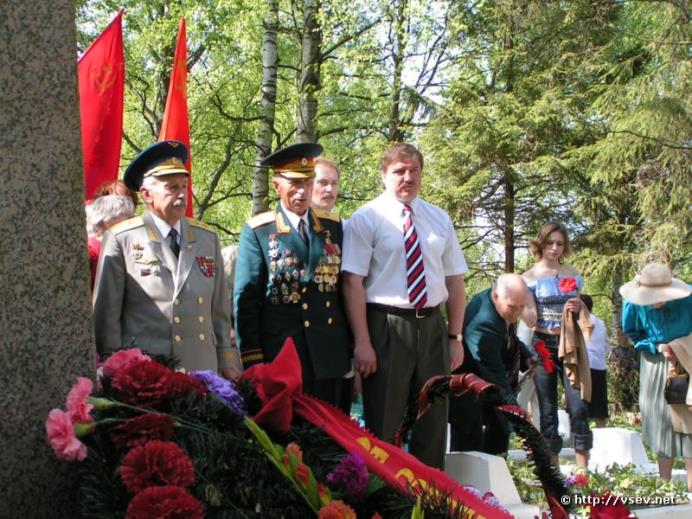 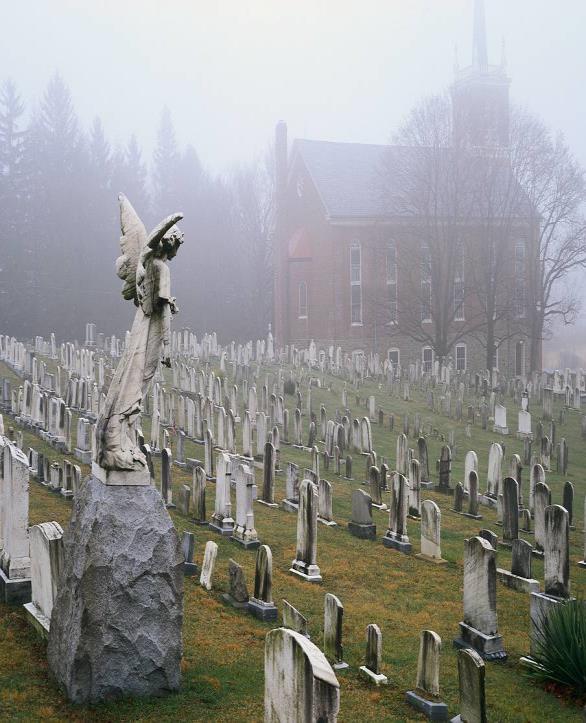 А дома долго будут ждать,Но лишь дождутся похоронной.В один и тот же день и часНа встречу вы к друзьям спешите,Но с каждым годом меньше вас,И нас за это вы простите,Что не сумели вас сберечь,Не залечили ваши раны.И вот на место этих встречПриходят внуки ветеранов.Давно закончилась война.Давно с войны пришли солдаты.И на груди их орденаГорят, как памятные даты.Вам всем, кто вынес ту войну —В тылу иль на полях сражений, Принес победную весну, —Поклон и память поколений.
(С. Кочурова)
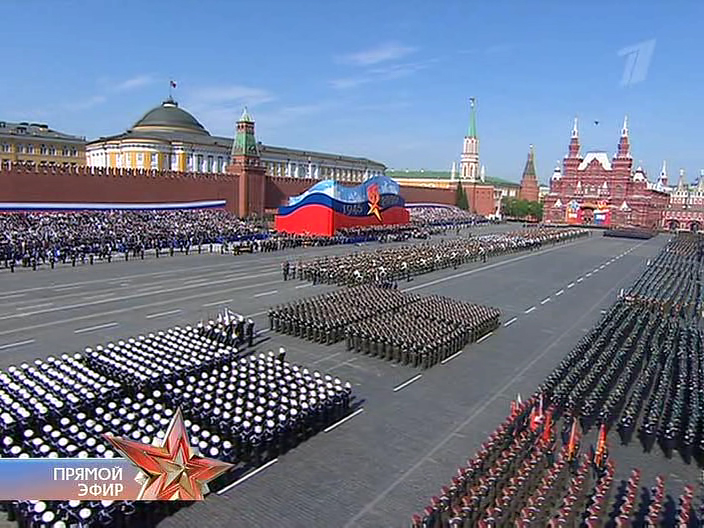 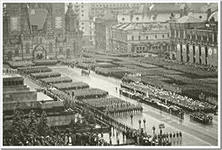 Ежегодно  9 мая устраивают парад военных в честь праздника Победы.
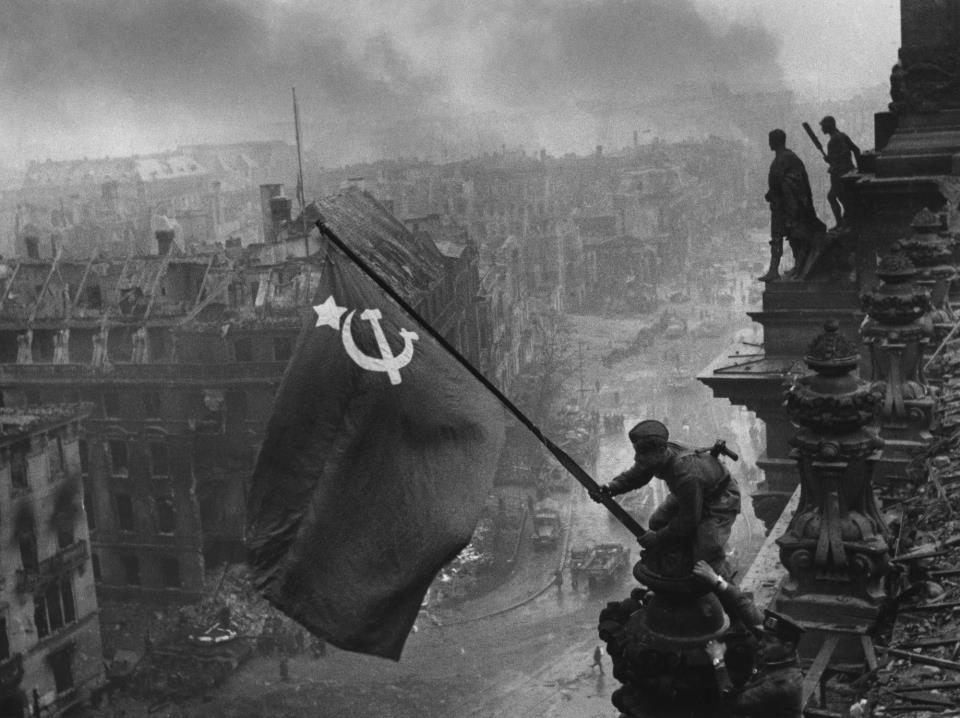 Победное знамя над Рейхстагом.
Победное знамя над Рейхстагом.
Так встречали наших победителей.
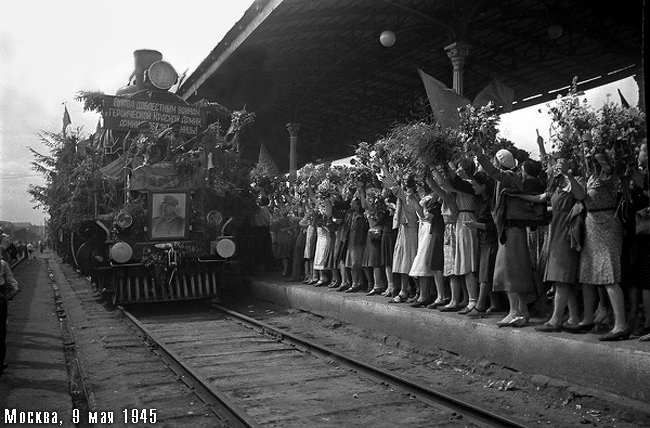 Москва. Белорусский вокзал. Встреча воинов - победителей 1945 г.
Помните! Через века, через года,- помните!О тех, кто уже не придет никогда,- помните!Не плачьте! В горле сдержите стоны, горькие стоны.Памяти павших будьте достойны! Вечно достойны!Хлебом и песней, мечтой и стихами, жизнью просторной,Каждой секундой, каждым дыханьем будьте достойны!
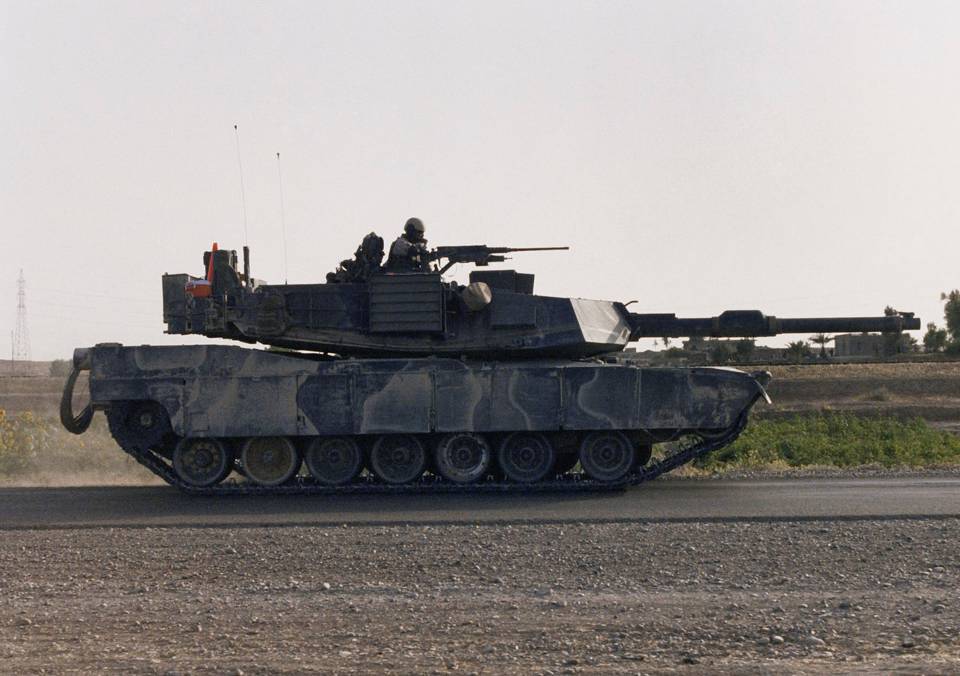 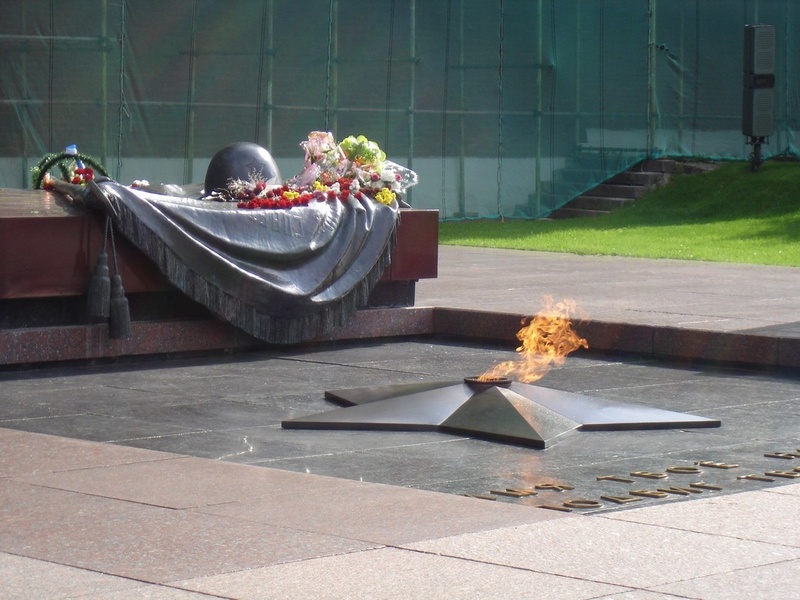 Люди! Покуда сердца стучатся,- помните!Какою ценой завоевано счастье,- пожалуйста, помните!Песню свою отправляя в полет,- помните!О тех, кто уже никогда не споет,- помните!Детям своим расскажите о них, чтоб запомнили!Детям детей расскажите о них, чтобы тоже запомнили!
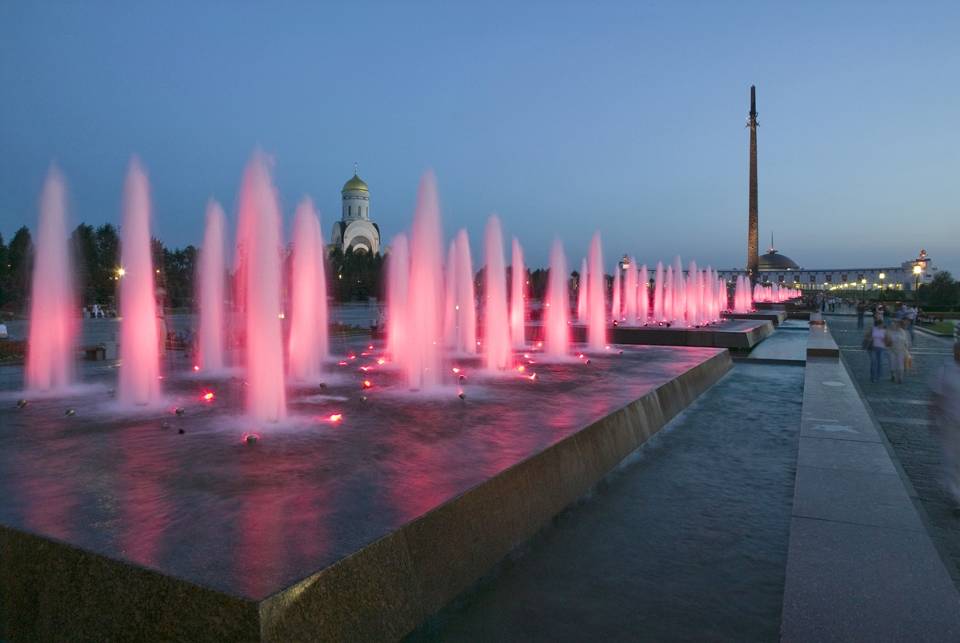 Во все времена бессмертной Земли помните!К мерцающим звездам ведя корабли,- о погибших помните!Встречайте трепетную весну, люди Земли.Убейте войну, прокляните войну, люди Земли!Мечту пронесите через года и жизнью наполните!..Но о тех, кто уже не придет никогда,- заклинаю,- помните!(Р.Рождественский)